Druhá světová válka, rekonstrukce a hospodářský zázrak
Evropa ve světové ekonomice
2017
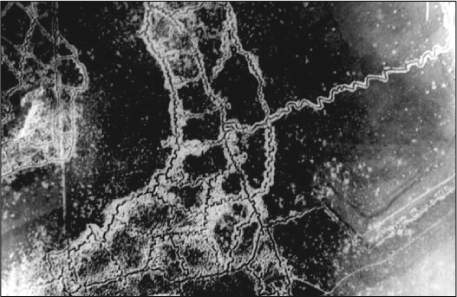 Světová válka (světová ekonomika)
GER námořnictvo zničeno mimo E, v E k ničemu (Jutsko, vzpoura v Kielu); GB efektivní blokáda (znemožnění zásobování potravinami a surovinami);
Národní státy ve 20.st – půjčky na platby do zahraničí, doma mobilizace všech zdrojů (síla vlády + nacionalizmus a patriotismus);

GB blokáda – hladomory v GER; pokus o vyhladovění GB ponorkovou válkou:
nutné útoky na neutrální lodě – US; 
1917 neomezená ponorková válka (1250 GB a celkem 2600 lodí v 1917; během války 5000 lodí); 
GB zavedla příděly až  na konci války (a jen na maso); chráněné konvoje;

Podzim 1917 zhroucení RUS armády – příměří; jarní ofenziva GER 1918 - FRA a GB + US kontingent (CAN, AUS) – zastavena a finální protiútok;

Revoluce v GER (útěk císaře), v listopadu příměří:
GER řádné stažení vojsk (porážka - dýka v zádech);

Přímé škody:
8 mil. zabitých vojáků (GER 1,77mil; AHE 1,2 mil; RUS 1,7 mil; FRA 1,36mil; ITA 460 a US 126tis. ), 7 mil. mrzáků;
hladomor v RUS 5-10mil. a 50mil španělská chřipka; 
UK 744 tis. + za GB impérium milion Indů (65k mrtvých), 650k CAN (57k) a 400k AUS (62k), NZ (18k); ukováni.
Strukturální změny
Posílení centrální kontroly vlád – růst vládních výdajů (tab.)
GB – změna FT pozice: 
33% clo na luxus (protekce), z. o ochraně klíčových odvětví 1919 a opatření na ochranu ohrožených odvětví 1921;
Pokles E exportu během války (nárůst dovozů – půjčky od US); 
pokles exp. GB z 20,1% HDP na 12,9% (FRA 13,7->8,9%), GER pokles obojího;
US +150% exportu, CAN +250%, JAP +300%;

Politické změny: rozšiřování volebního práva, masové strany, odbory – není flexibilita když je nutné přizpůsobení…
Oslabení E pozice: podíl na IT z 59% 1913 na 48% 1920; 
US z exportéra komodit na producenta a exportéra INDU (prům. výroba během války +50%, CAN +100%); 
Výpadek E exportů – změna logiky obchodu 19st. (indu <->agri+suroviny); US a JAP zásobují prům. zbožím tradiční E exportní trhy;
Start průmyslu i v IND (+100%, Tata) a v Číně (+200%); ISI v LATAM (nekonkurenceschopnost substitučního zboží – i tak ztráta E trhů);

Negativní dopady externích šoků: 
poptávka po surovinách během války vzrostla (-50% osevu pšenice v GER a FRA) i v tradičních exportních zemích (RUS, POL, UHE); 
mimoE růst výměry pšenice o 15%, export US +300% pšenice (1000% maso); v US úvěry – jasně exportní charakter AGRI;
zrcadlově problém nevyužitých prům. kapacit v E (pokles vládní poptávky, zvýšená konkurence + uzavírání tradičních exportních trhů);
Celkové vládní výdaje jako podíl domácího produktu (procenta, běžné ceny)
Versaillský systém
Zánik R-U (nové problematické státy), Pobaltí a FIN, Irsko; nové obchodní bariéry, slabé státy, nacionalizmus, dluhy; SSSR stažení do autarkie;

Společnost národů: 
úspěchy (Alandy, Slezsko, Memel, Hatay, Mosul, Sársko); 
problémy: vystoupení GER (Hitler), Itálie (Etiopie); JAP (Mandžukao); SSSR (Finsko);

Válka na zač.20st. „normální“ – jazyk smlouvy (čl. 231) diktát vítězů;
GER: ztráta 13% území, 10% populace (+15% mužské prac. síly padlo), 75% rudy, 25% uhlí; kolonie ztraceny, investice zkonfiskovány;
reparace 33mld. USD – 200% HDP; obsazení Porýní 1923-1925 (uhlí); inflace (1914-1923 1:4,2 RM na 4,2 tril. RM);
HDP GER 1923 je 50% 1913 – US půjčky;

Dluhy – US trvají na splacení 12 mld. USD od FRA, GB, BEL – přes reparace – recyklace…
Univerzální opuštění FT: FRA 4x zvyšuje cla; kvóty v SVE; asijské země mají autonomii TP (růst cel); 

US: Fordney-McCumber 1922, pokles cen obilí 1925, Smoot-Hawley 1930 (20tis. položek) –  US již tak významné, že dopad na SE;

Cla na potraviny 1931: 53% FRA, 60% AUT, 75% Jugo, 80% ČS, GER, SPA, 100% BEL, POL (Tab.);
Směnné relace proti exportérům komodit – půjčky; od 1928 klesá objem půjček a neřešitelné problémy (omezení dovozu, posílení vývozu – devalvace);
Omezena migrace – imigrační zákon 1924 US (vyloučení Asiatů a Židů);
Rozpad zlatého standardu GB 1931; US 1933 a 70% devalvace;
Cla v evropských zemích 1913–1931 (ad valorem ekvivalenty v procentech)
Hospodářská krize ve světové ekonomice
Monetární expanze + úvěrový boom – akciová a nemovitostní bublina v US – FED restrikce černý čtvrtek 24.10.1929 (krach NY burzy);
Pokles peněžní zásoby 1929-1932 o třetinu (FED), pády bank; 

S-H sazebník následován Evropou – pád Creditanstalt 1931; bankrot US farmářů – runy na banky;
Snížení objemu zahraničních půjček z 1,5mld 1930 na 30mil. 1931; GER – obrácení toku peněz a kolaps bankovního systému;

Nevídaná krize – nezaměstnanost nejvyšší v sektorech s minimálními alternativami (zemědělství, hornictví, dřevo) – podpory jen jako pojištění pro členy odborů – hlad (charita); (Tab.)

Mezinárodní obchod spadl na třetinu nominálně a reálně o třetinu;

DCs – pokles poptávky po koloniálním zboží a surovinách (káva -53%, vlna -72%, hovězí -53% kaučuk -84%, čaj -62%); propady exportních příjmů v LATAM a Asii o 50%, Číně 75%, Africe o 40%; deflace vedla k zvýšení dluhové služby- bankroty (kromě ARG celá LATAM);

Poměr exp/HDP klesl ze 7,9% 1913 na 5,5% 1950; pro ZE byl 8,7% (1950) nižší než 1913 (14,1%) i 1870 (8,8%);
Světová produkce a ceny (1929=100)
Průmyslová výroba (1929=100)
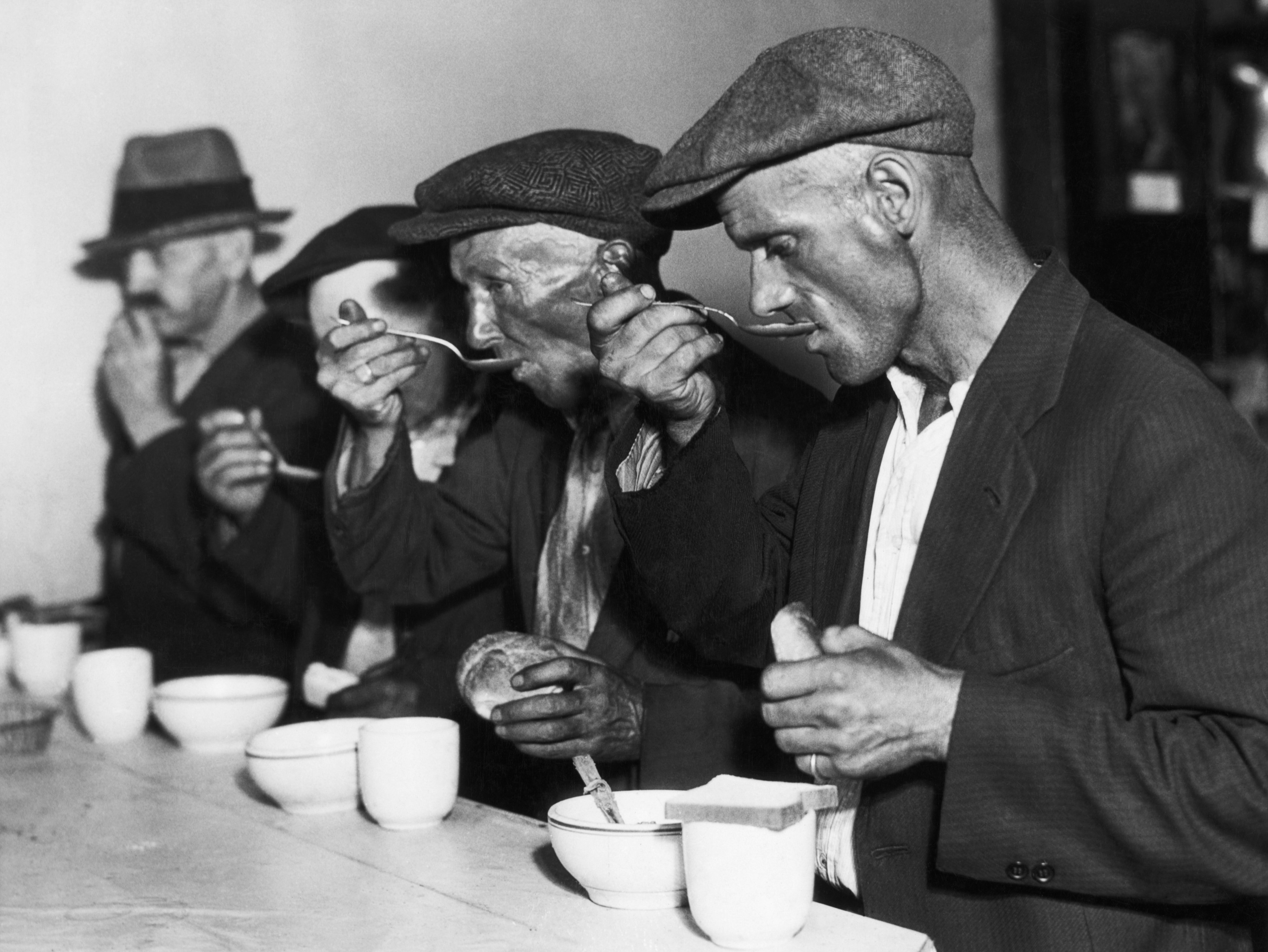 Rozpad evropského koloniálního systému
Otřes důvěry v mezinárodní hospodářský systém – oslabení liberálních skupin; 
vytvoření bloků (Imperiální systém preferencí GB; Itálie – Etiopie; GER – SVE; JAP – Asie);
SSSR nepřátelský a nespolupracuje; 
GER: 1933 A.Hitler – posun k autarkii; 
JAP se transformuje v militaristický režim orientovaný na budování impéria (populace z 34,4mil 1870 na 72,4 mil 1939; restrikce na dovoz do US a GB, invaze do Mandžu 1931);

DCs zasaženy stejně jako AIC, ale rychlejší zotavení – nekooperativní strategie:
bankroty zemí LATAM v situaci poklesu FDI + změny priorit na INDU;
DCs posílily svou pozici – LATAM zvýšila podíl na světovém exportu z 8,3 na 10,2% (1928-1937), AFR z 3,7 na 5,3% a Asie z 11,8 na 16,9%;
kde imperiální správa bránila přesunu od cash-crops k potravinám (propad cen komodit) – hladomory a bouře (Jáva, Barma, Vietnam, Nigérie, Togo, Kongo – nucená práce); 
v Indii deflační politiky GB – Indický národní kongres vítězí 1937; 
blízký východ – GB a FRA rozehrávají arabský nacionalizmus proti Turkům (Osmani) – muslimský odpor proti kolonializmu a příklon k SSSR;
Cesta ke druhé válce
Znovuvyzbrojení Německa:
Spolupráce se SSSR, budování flotily a letectva (inovace);
Připojení Sárska 1935 (minimální reakce);
Veřejné nálady v GB, FRA a US proti výraznému angažmá;
LN: eroze Versaillské smlouvy (pokračování Japonské invaze do Mandžuska, Peking 1937);
Obsazení Porýní 1935 (GB konzultace s FRA);

Postoj západu:
Přátelské vztahy GB a GER (1935 smlouva o námořnictvu; Eden 1936: komplexní řešení – hranice a omezení armády; pakt o letecké válce);
L. George – Hitler „Washingtonem Německa“ (nemá zájem bojovat s GB);
1936 dokončení italské války v Etiopii, FRA má zájem na spojenectví s Mussolinim (1935 tajná dohoda);
Odlišování občanského státu a postoj k ostatním národům a etnikům;
Akceptování práva GER vytvořit rasistické impérium na východě (souhlas s připojením majoritních území ČSR);

GER koncepce: 
sjednocení národa (ČS, AUT);
expanze na východ (zotročení Slovanů);
odstranění vnitřních nepřátel (komunisté, židé);
Druhá světová válka
1936 občanská válka ve SPA (GER a ITA s nacionalisty proti režimu <- SSSR), osa Berlín-Řím; protikomunistický pakt s JAP;
GER anexe ČSR 3/1939, dohoda se SSSR; vpád do POL (vyhlášení války GB a FRA bez vojenské akce); vpád SSSR do POL a dělení;
nečinnost („autobus“), Norsko (změna PM v GB); vpád do FRA a rychlé vítězství; Churchillův tvrdý postoj <–>  kontinent pod kontrolou GER;

Svět rozdělen na atlantickou ekonomiku (US-GB), kontinentální blok (GER) a japonské asijské impérium (JAP) – žádný IT mezi + uvnitř bloků specifické transfery: 
ATLAN: Lend and Lease (ze 741mil. USD 1941 na 10,1mld. USD 1943), komerce z 4,3mld. na 2,5mld.; 
Kontinent: konfiskace a tribut v GER, omezená účinnost (FRA 5% NP v 1941-42 a 8-9% 1943), příjmy ze všech okupovaných oblastí asi 40%, export FRA klesl v 1944 na 27,4% hodnoty 1938; dovozy do GER jen 5,6% (1944 oproti 1938);
Ponorková válka – Atlantik: 3500+175 GB a US lodí (70tis. námořníků); neúspěch – zásobování GB a SSSR, příprava invaze; GER ztráty 783 pon. a 30tis mužů (75% stavu pon.nám.); 

Strategická situace GER 1941: 
riziko dvou front (GB+US a SSSR), preventivní útok a ohromující úspěchy (fronta až Leningrad, Moskva, Don); od 1944 nezadržitelný postup Sovětské armády;
ztráta iniciativy v Africe, vylodění v Itálii (kolaps ITA), Normandie, naprostá převaha spojenců;

Pacifik: 
JAP ovládnutí Indočíny (Vichy, embargo), nutnost získání impéria;
útok na FIL, H-K, MAL, SING, BUR + Pearl Harbor…
postup do Midway a Guadal; jaderné bomby + SSSR;


Nový rozměr války - totální válka – strategické bombardování – cíl je produkční potenciál země (fyzický a lidský kapitál) a vůle lidu;
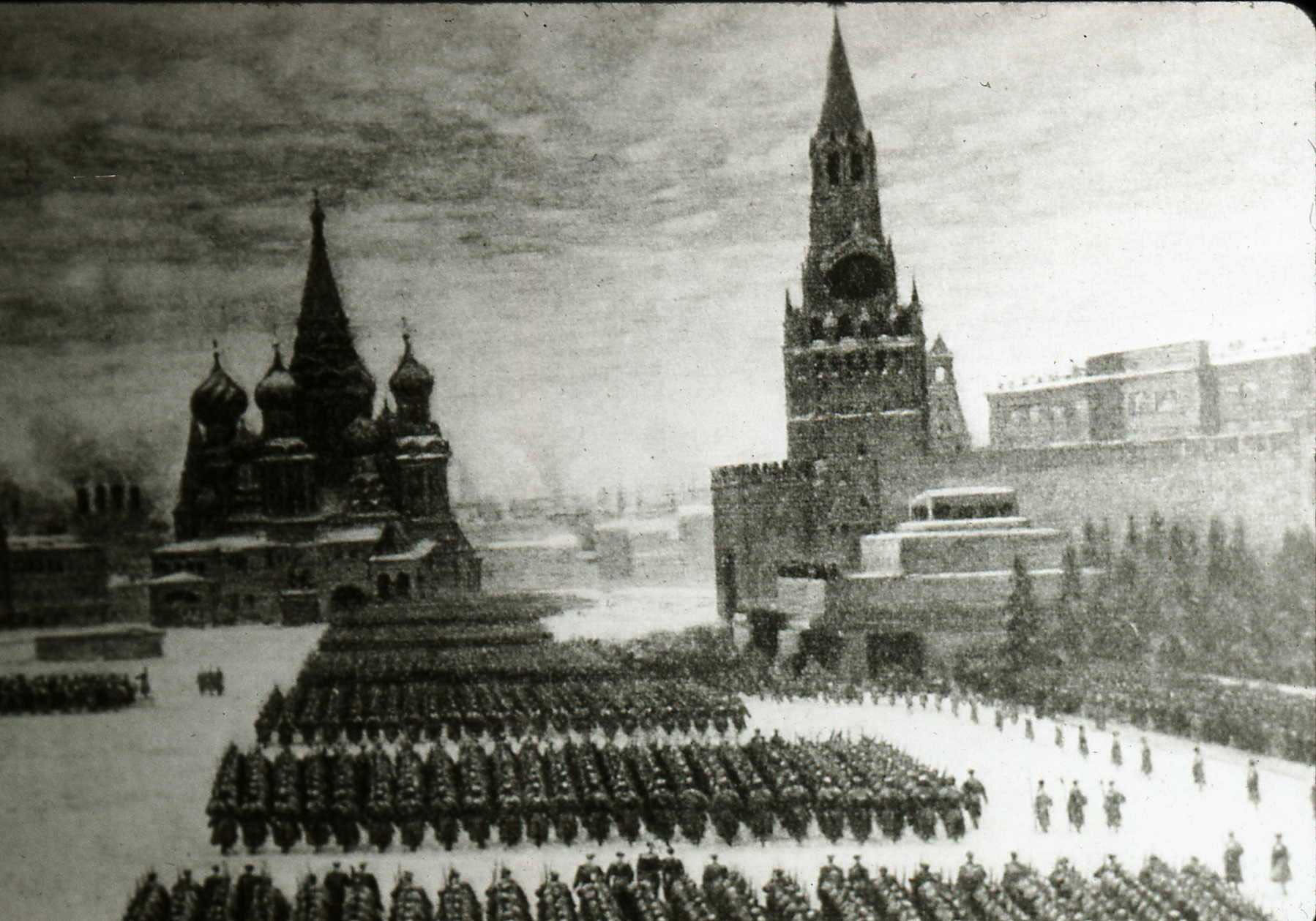 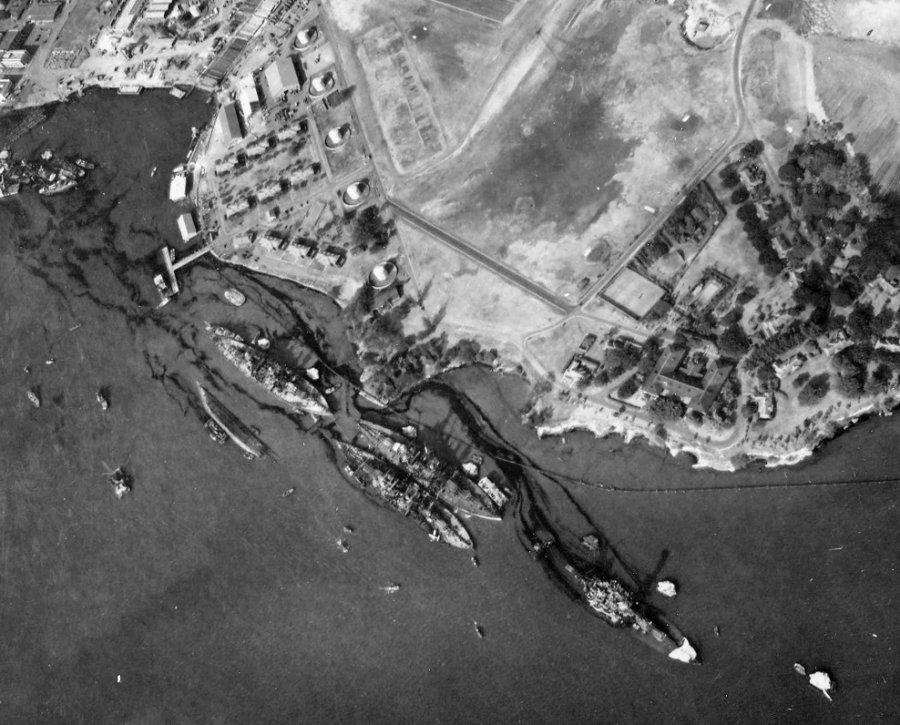 Důsledky války
Lidské ztráty 60-70 mil mrtvých, 20mil. vojáků;
SSSR 27mil. (8,7 mil vojáků);
Čína 7 mil. civilistů a 3-4 mil. vojáků;
11-17 mil. civilistů zemřelo v důsledku okupace (včetně Židů, teror proti Slovanům); GER zajetí nepřežilo 3,5mil sovětských vojáků;
JAP ztratilo 2,1 mil. vojáků a 500tis. civilistů (KOR a teror v Číně);
GER ztratilo 5,3mil. vojáků a 1,5-2,5 mil civilistů;
POL 240tis. vojáků a 5,4mil. civilistů (včetně Židů);
GB 383 tis. vojáků a 67 tis. civilistů; FRA 217 tis. a 350 tis.; US 402 + 17 tis.; ITA 301 tis. a 150tis.
ROM a HUN (580 a 800tis.), ČSR 325 tis.;
Bombardování GER a JAP 600tis.

Materiální škody (Evropa):
GER zničeno 20% budov (50% ve městech); nepoužitelná železnice; prům.prod. 20% 1938; 
o něco lepší situace ve FRA (zaminovaná půda, 90% motorových vozidel nepojízdných); FRA, BEL a NED asi 40% prům.produkce; ITA na 20% produkce a bez obchodní flotily;
už 1947 dosáhla kapitálová zásoba předválečné úrovně – i tak druhý výpadek růstu v době nástupu zámoří;
US během války: masová výroba, mohutné investice – Evropa tradice a přesun do malých provozů;
V GER situace nejhorší – nefungovaly spoje, fyzický kapitál do SSSR; plán na vytvoření AGRI ekonomiky (FRA – okupace + oddělení Porůří pod mezin.kontorlou a připojení Sárska); 
1946 plán na omezení prům. na 50% (skutečná produkce na 33% v 1947); pokles AGRI na 58% v 1948; příliv milionů vysídlenců (nutnost humanitární pomoci US a GB);  

Škody na ekonomických a sociálních institucích (dirigismus, diskreditace trhu), rozklad mezinárodního finančního systému (soukromé toky minimální); bankovní sektor ovládnut státem (utracení všech rezerv) striktní kontroly IT a mezinárodních kapitálových toků;
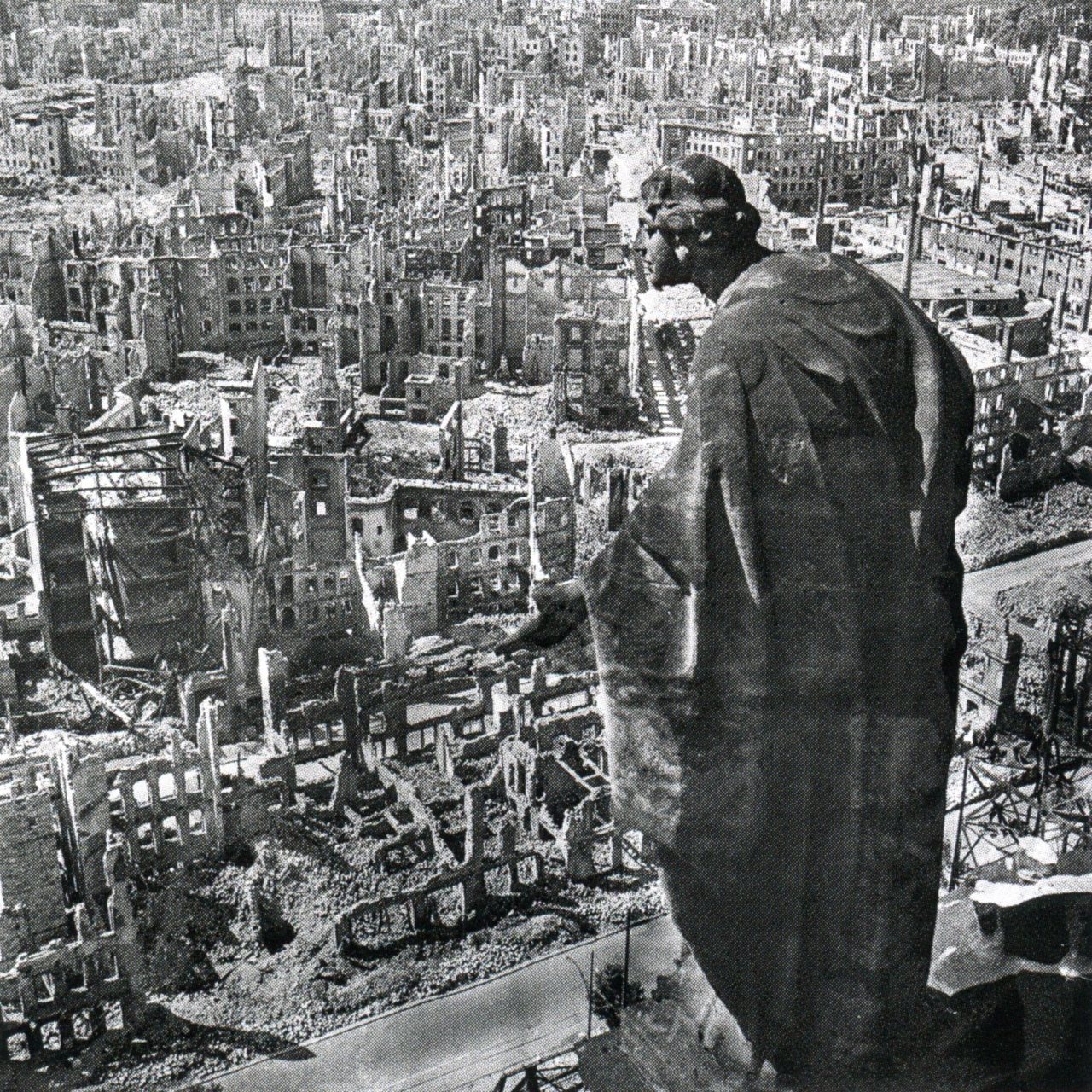 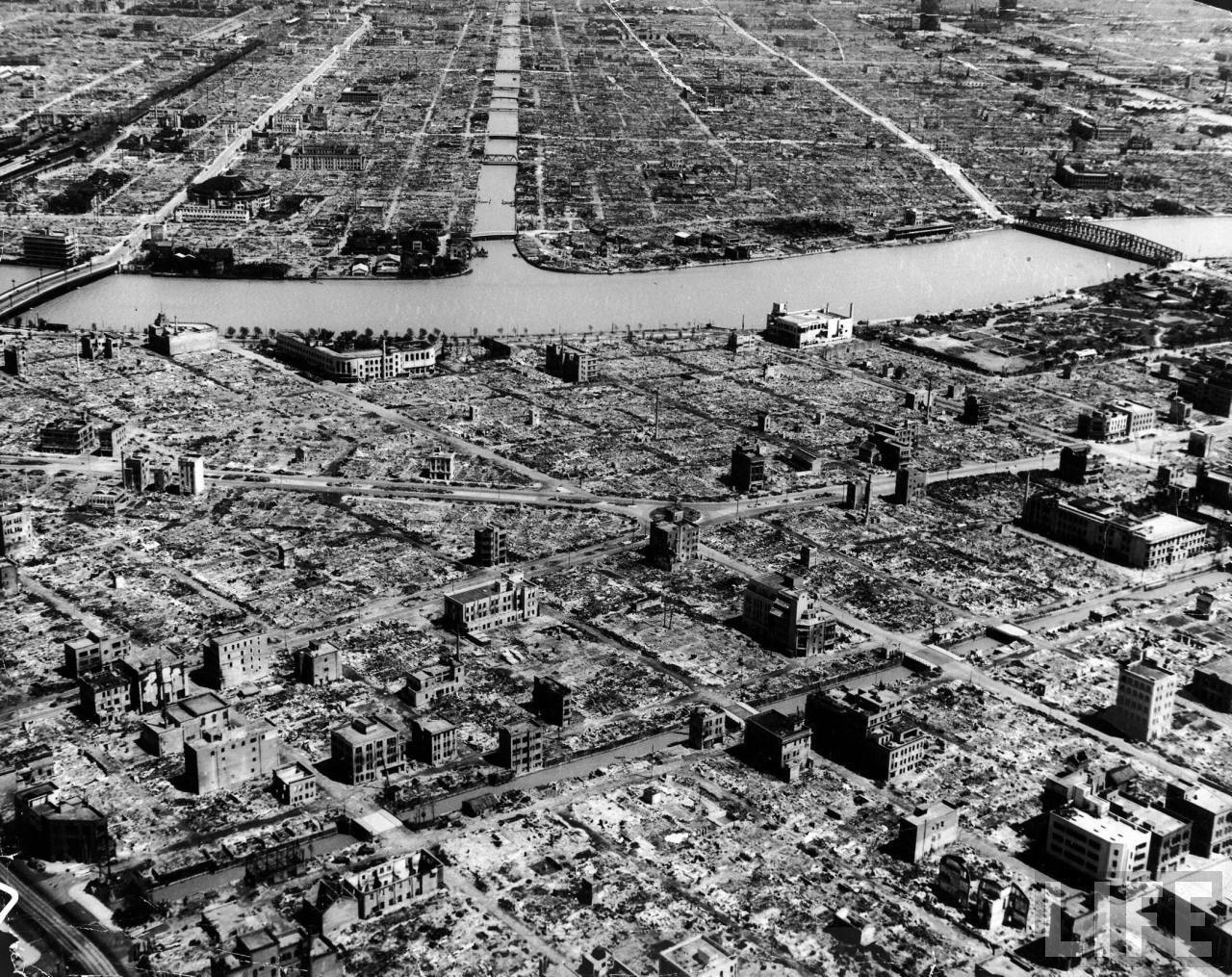 Hrubý domácí produkt 
(1938=100)
Průmyslová produkce (1938=100)
Rekonstrukce pod vedením US
US: masová tovární výroba, produkce spotřebního zboží, inovace; silná střední třída (mohutná spotřeba v E vzácného zboží – elektronika);
USD jako hlavní mezinárodní měna – US industrializace do světové ekonomiky (CAN, AUS, JAP, T-W); pozice E jako jednoho z center nebyla samozřejmá;
US: uvědomění historické role v rekonstrukci:
CW: aktivistická, velkorysá strategie; 
cílem hospodářská výkonnost a plná zaměstnanost ve světě (optimálně demokracie); 
podpora E a její integrace; GB nejbližší partner a GER základ E hospodářské obnovy;

Mezinárodní instituce: OSN, IMF, IBRD, GATT;
Nová role protekce – ochrana před nerovnováhou (ne InIn) – značná otevřenost (IT); 
Akceptování hegemonie US: 
garant bezpečnosti (dividenda); korejská válka (dodávky US a transfer technologií);
keynesiánské politiky  - omezení hospodářského cyklu (deflace);

Podstatou E růstu v 50.letech: mohutné investice při nižší domácí spotřebě a export;
Výsledky zemí a strategie se liší: 
míra válečných škod (GER, FRA – aplikace moderních postupů);
předválečná úroveň (FRA, ITA, SPA, POR – růst industrializací a přesunem z AGRI do INDU);
instituce (korporativismus GER, AUT, NED, SCAN) – sociální dialog (mzdy, spotřeba, investice);
angažmá státu: zdroje do prioritních odvětví, koordinace, plánování – úspěch v období přebírání vyzkoušených postupů lídra;
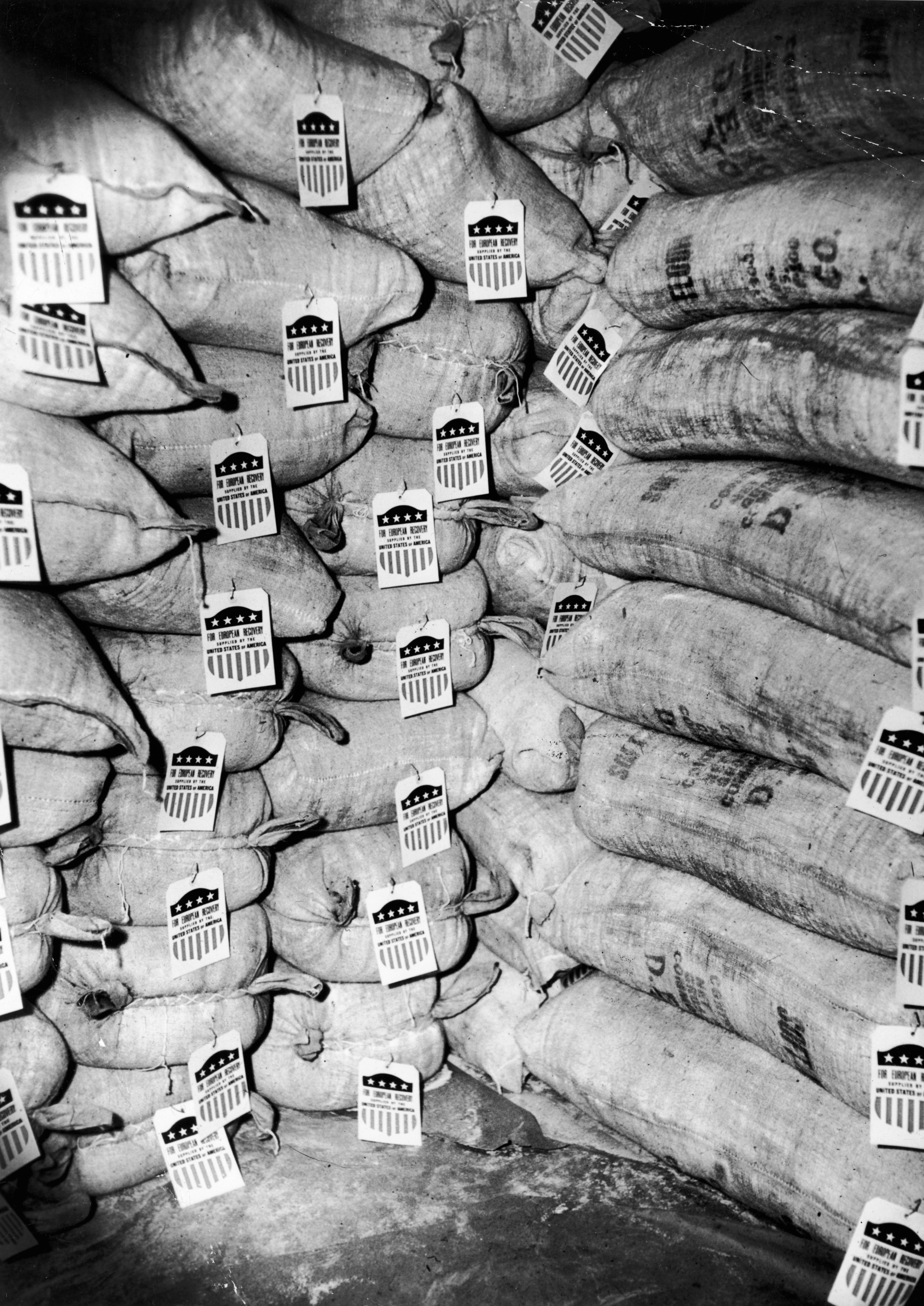 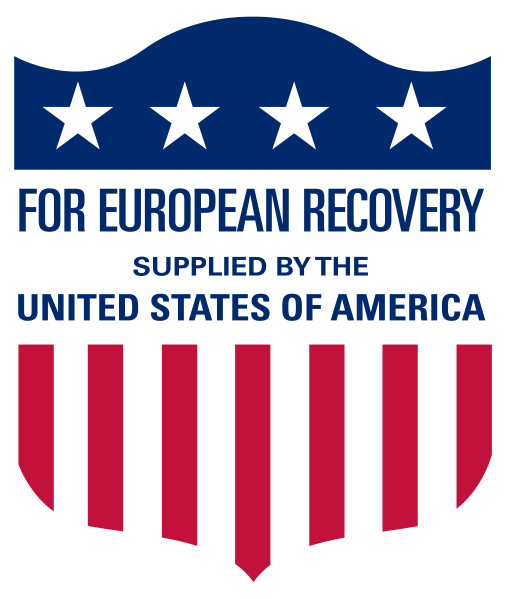 Situace ve WE a Marshallův plán
Růst – zapojení faktorů do produkce, étos práce; všechny skupiny identifikované (odbory, levice, komunisti – stávky ustaly); INDU na úrovni 1938 již v 1947 (AGRI 80%);
Zaměření na těžký průmysl (Monetův plán 1946 FRA); problém: získání strojního vybavení (z US, nedostatek USD);
Deficit BÚ 5% HDP (minimální vývoz, žádné rezervy, potřeba dovozu jídla); US – lekce s konvertibilitou GB libry 1947 (6 týdnů);
Kontroly: cen a mezd (nasměrování faktorů do klíčových výrob, zabránění nepokojům); nedostatek zboží, hromadění, platby v naturáliích, černý trh, absentérství; „dilema dělníka“; antikapitalistické myšlení; 

Marshallův plán:
Cíl: koordinace reforem, odstranění kontrol, inflace, vyrovnání veřejných rozpočtů -> podmínky přijetí pomoci;
Transfer 13mld. USD na období 1948-1952; deficit na BÚ 11,5mld. – vyřešeno dilema potřeby exportů na nákup fyz. kapitálu, který byl nutný k nastartování exportů; MP nastartoval ELG;
Pomoc US -> posun ke středovým stranám; konflikt US-SSSR - demokracie a tržní ekonomika;
Reakce na odstranění kontrol blesková: zboží v obchodech, lidé v práci, suroviny do průmyslu;
Zvláštní cíl MP – evropská integrace… 
1948 OEEC (v 1961 na OECD); vytvořeno W.GER zrušeny limity na INDU, vyzbrojeno a do NATO 1955;
  
Problém vnitřního E obchodu:
nekonvertibilní měny – země potřebují USD na nákupy z US; každý omezil export na úroveň vlastního dovozu (aby nedostal nepoužitelnou měnu); US lobují za Evropskou platební unii (EPU) (peníze za export na dovoz z kterékoliv země); 
problém slabá konkurenceschopnost - devalvace nebyly dostatečné (politické důvody); US tlak na snížení obchodních bariér o 50% v EPU (peníze z MP na pokrytí přechodných nerovnováh);
rozhodující moment odstranění GER kvót (zhoršení BÚ, další úvěr, v roce 1951 zlepšení, vstup do GATT, předčasné splacení půjček)
úplná směnitelnost až 1959, ale US recept funguje; důležitý prvek: expertnost / depolitizace (Evropská integrace);
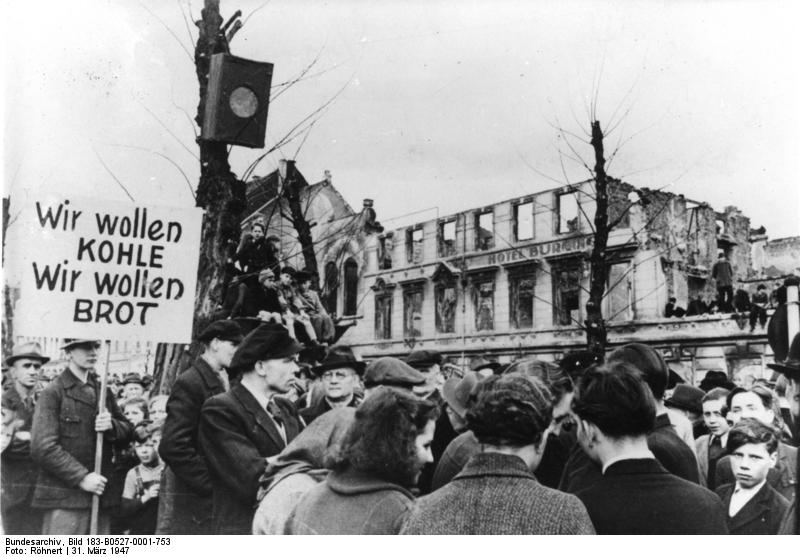 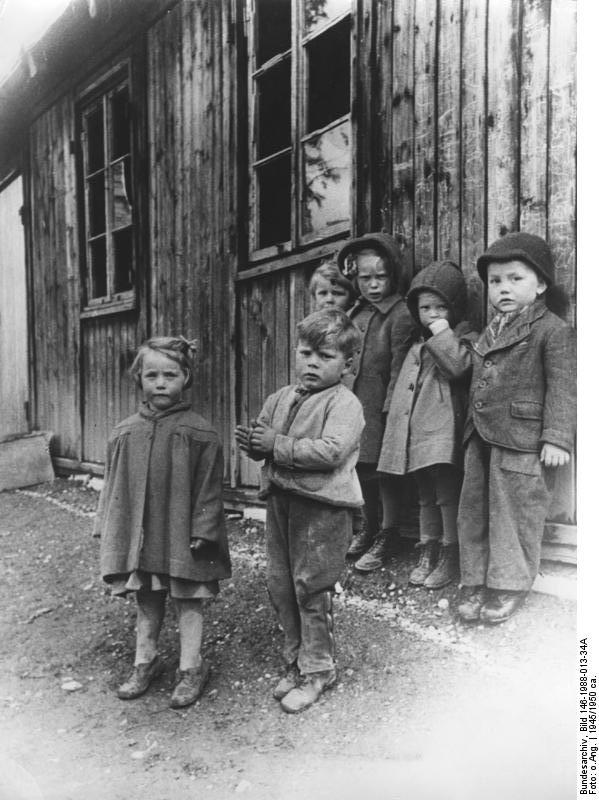 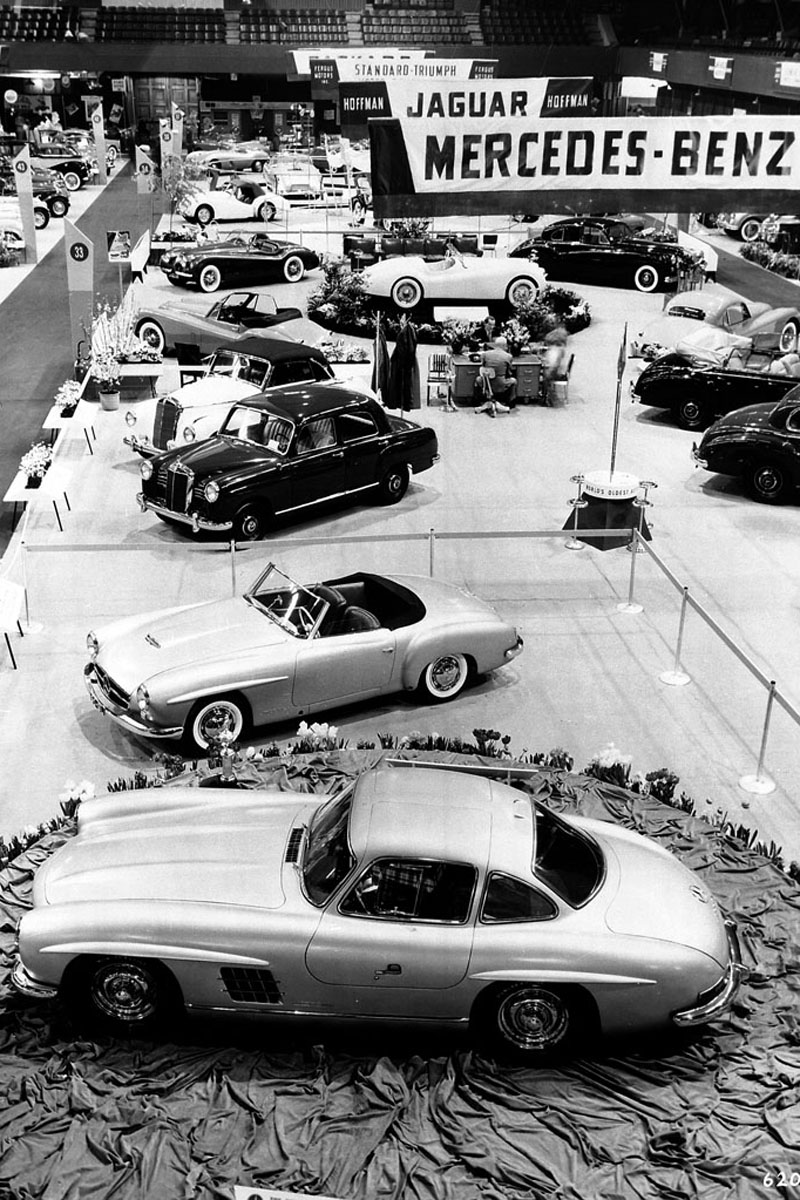 Růst hrubého domácího produktu (%)
Export průmyslového zboží jako podíl domácího produktu (%)
Německo
Měnová reforma a snížení dluhů; rychlý růst výroby po zrušení kontrol (INDU+50% za 6 m);
Pracovní síla E.GER a SVE vysídlenci – tvrdá práce za nízké mzdy;
Kvalitní lidský kapitál; tradice výroby kapitálového zboží (obrovská poptávka v E); dostatek uhlí, ocel – není třeba „velký třesk“;
Když na konci 50let diverzifikace na spotřební zboží – roste po něm poptávka v rekonstruované E; 
Levné a kvalitní produkty rychle konkurenceschopné – export (růst o 12,4% ročně);
Korporativismus – dialog; 
mzdy rostou pomaleji než produktivita (v 50l není růst, v GB o 50%);
vysoká konkurence MSP a nízké marže (v GB 2x) vysoké tempo investic (25% HDP);
Sociálně-tržní model (řád vs. proces, spotřebitel, hospodářská soutěž, sociální systém);
Podobný výkon Rakousko a Nizozemí;
Británie
Nejvyšší HDP/obyv. v E, nejkvalifikovanější pracovní síla, kapitálová vybavenost; logický US partner a destinace FDI; anglosaský výzkumný prostor;
Privilegovaná pozice v Commonwealth (konzervativní, chráněný trh); pocit nezávislosti na integraci – EFTA (ani rozsah, ani konkurence jako EHS);
Navazuje na katastrofální dekády – eroze pozice:
Není prostor pro rychlý technologický růst; přesun pracovní síly z AGRI do INDU;
Přesun práce z INDU do SERV; není jasná vazba na produktivitu – statusová záležitost postindustriální ekonomiky; nedostatek v INDU (tlak na růst mezd);
poválečné období není o obnově, ale kompenzace za úsilí; vláda akceptuje, plná zaměstnanost + stimuly;
dialog v decentralizované struktuře problém (radikálové na úrovni firem);
bránění zavádění technologiím zvyšujících produktivitu;
Inflace a snižování konkurenceschopnosti, pomalý růst (2,5-2,9% 1950-1960);
Polovina investic do veřejného sektoru, pětina ekonomiky znárodněna; subvence v dopravě a těžbě;

Podobné problémy Belgie: vysoké mzdy a zastaralé kapitálové vybavení brzy industrializované společnosti; směrování zdrojů do tradičních sektorů (nástup GER), politický tlak a subvence;
Irsko: tradiční hodnoty rurálního života a soběstačnosti, konzervativní síly proti růstu (církev); negativní dopad vysokých cel na malou ekonomiky; emigrace; příklad nerostoucí podrozvinuté ekonomiky – nutná transformace nacionalizmu a zapojení do integrace (FDI);
Produktivita práce v průmyslu proti zemědělství a službám 1959 
(průmysl=100)
Francie
Nejvíce chráněná ekonomika, mezi válkami snaha o silný frank – podrozvinutý průmysl;
Dvojnásobný růst GER – problém – Monetův plán 1946: rozvoj průmyslu, kapacity do uhlí, oceli, elektrických a zemědělských strojů, dopravních prostředků;
Dlouhodobé půjčky velkých bank prioritním odvětvím; snaha o průmyslovou nezávislost na GER umožnila nasměrovat zdroje do průmyslových investic (vs. spotřební zboží a bydlení);
Indikativní plánování – technokraté (integrace);
Problém s platební bilancí (protekce), neochota devalvovat, náklady válek v koloniích, nedaří se moderovat mzdy (gen.stávka 1953 +10%);
Přesto solidní růst – přesun síly z AGRI do INDU, zvýšení produktivity AGRI (rodinné farmy);
Vyčerpání – návrat da Gaulla (1958) reorientace více na trh; 
Rueffův plán (1958) – devalvace, škrty v subvencích, vyšší ceny potravin a zboží; tlak na investice do exportního průmyslu, rozvoj energetiky (ropa z Afriky a jádro);
Itálie
Kolaps fašistického korporativismus – hrozba komunizmu (angažování US);
Ekonomická struktura zcela nevhodná – zemědělská země s tradičním průmyslem (textil a obuv); sociální dialog obtížný (odbory dle politického klíče); politika vlád byla protekce, růst mezd a smír; 
Přesto rychlý růst (AGRI z 46 na 36% za 7 let); průmysl a banky pod veřejnou kontrolou; malé podniky – masová výroba na počátku;
FIAT, energetika (ropa a plyn); tradice spotřebního zboží (textil); postupem času přesun na méně náročné ale (na nenáročném trhu) poptávané produkty (skútry, ledničky); - reorientace ze SZM na E vnitřní trh;
Španělsko
Pod Francem ve 40.letech regrese; zákaz vlastnění zahraničními firmami, cenové kontroly a monopolní průmysl; ekonomická soběstačnost a dotované potraviny pro města;
Přesto značný růst v 50letech; korporativistická struktura umožňovala fixovat mzdy, zakázat stávky; přesun pracovníků ze zemědělství; rostly investice;
V kontextu studené války transfery z US; kapitál umožnil uvolnit omezení obchodní bilancí; rostly příjmy z turismu; remitence (FRA, LATAM), návrat znamenal růst lidského kapitálu;
Industrializace s veřejným dohledem – produkce elektřiny, hliníku, lodí, kovovýroba, automobily (SEAT);
Klientelismus, zastaralý fyzický kapitál – kumulace problémů na konci 50let; otevírání ekonomiky; reformy dle IMF a IBRD – devalvace, uvolnění monopolů, FDIs;
Rostou exporty, klesá podíl AGRI v exportu; když se státem vedený rozvoj vyčerpává (začátek 70.let) Franco umírá (1975) a je obrat k EHS;